Restoration of five semi-leather bindings of books of the 19th century from the collection of the D.I. Mendeleev St. Petersburg State University
Final qualifying work
  4th year student
Isilyaev Igor Vladimirovich
Scientific adviser:
Associate Professor, PhD in Art History
Torbik Vladimir Sergeevich

Saint Petersburg 2023
Историческая справка
Museum-archive of D.I. Mendeleev St. Petersburg State University
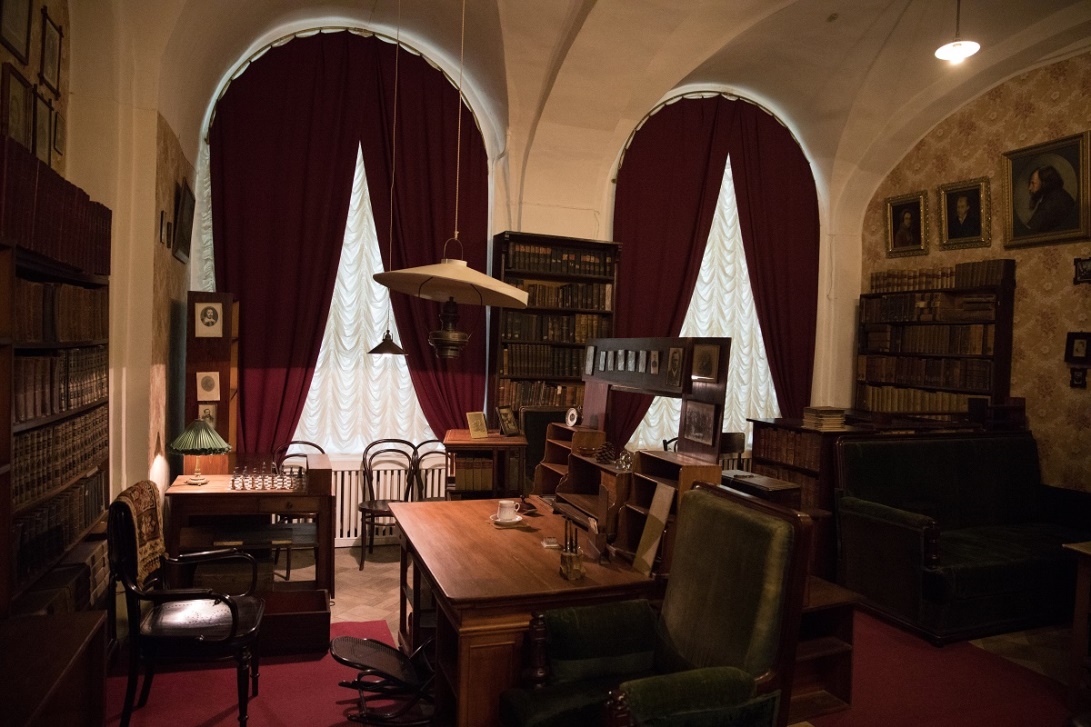 Museum-archive of the great
  Russian scientist
Dmitri Ivanovich Mendeleev
located in the main building
twelve colleges
  St. Petersburg
state university.
2
Историческая справка
Museum-archive of D.I. Mendeleev St. Petersburg State University
In the office
  collected an extensive library.
The bulk of the books
received in the 80-90s of the 19th century.
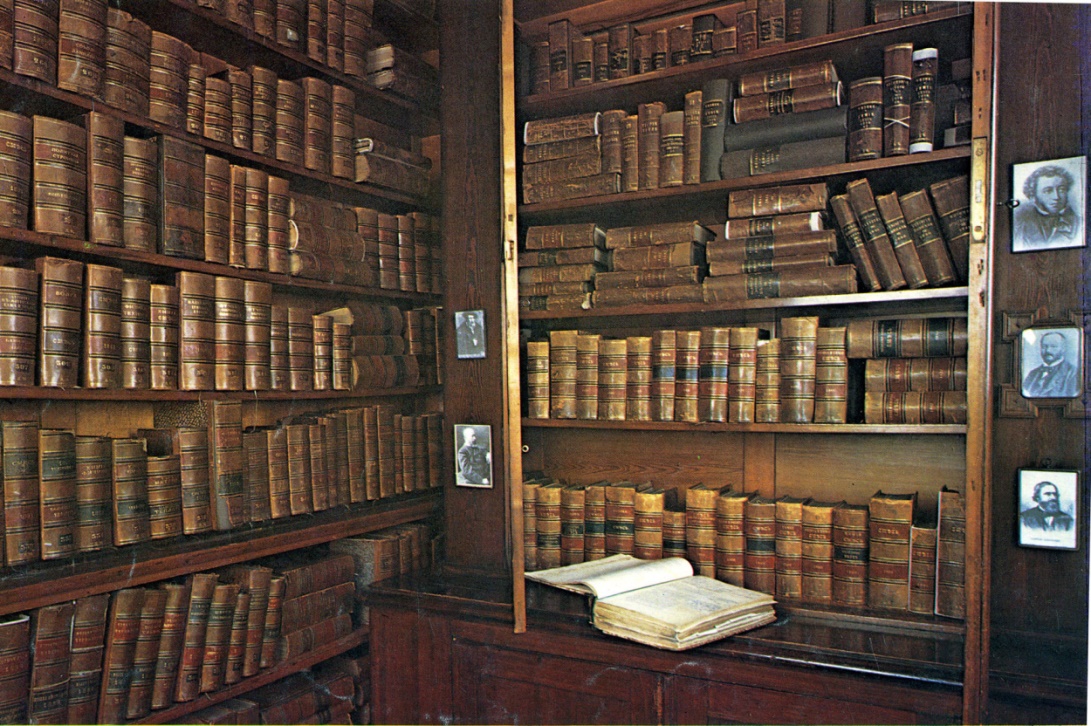 At present, the total number of books, brochures and individual prints reaches
16,000 units.
3
The result of the inspection of the condition of the bindings
Damage form
4
State of the binding before restoration
Convolute:
 Баконъ, Баконъ. Собранiе сочинiй
1874, 316 Д.М. 
 Date of execution: 
 end of the 19th century. 1874
Inventory number: ММ ВХ ЭФЗК 2607

1. the sewing cords are torn
5
State of the binding before restoration
Convolute:
 G.Herrm.Oelsner. Доливо-Добровольская 
В.А., Забудский Н. 1892 Технологiя Баллистика Удобрения 333 Д.И, 
Date of execution: 
 end of the 19th century. 1890-1892
Inventory number: ММ ВХ ЭФЗК 1665

2. the leather spine is torn off
6
State of the binding before restoration
Convolute:
  Алексеев В.,Забудский А.,Frenkel M.          Алексеевъ, Калкутскиiй, Петрушевский и др. 1890.  241 Д.М. 
Date of execution: 
 end of the 19th century. 1886-1890 
  Inventory number: ММ ВХ ЭФЗК 2454

3.Deformed cardboard cover
7
State of the binding before restoration
Convolute:
  Winkler C., Efimov A.I., Kapustin S.Ya., Aristov N. Mixture.. 1890. 243 D.M.
Execution date:
  end of the 19th century, 1866-1890
Stock No.: MM VX EFZK 2487
4.
Damage: Notebooks fall out of the book block.
8
State of the binding before restoration
Book:
   Gerard, Chancel, Mendeleev D.I. 1007.
Analytical Chemistry of Gerard and Chancel. Qualitative analysis.
                         383 D.M.
Execution date:
  Late 19th century, 1864
Stock No.: MM VX EFZK 1071

5.
Damage: according to the initial visual examination, there is no original marbled paper.
9
Restoration process
Cardboard lids. Marble
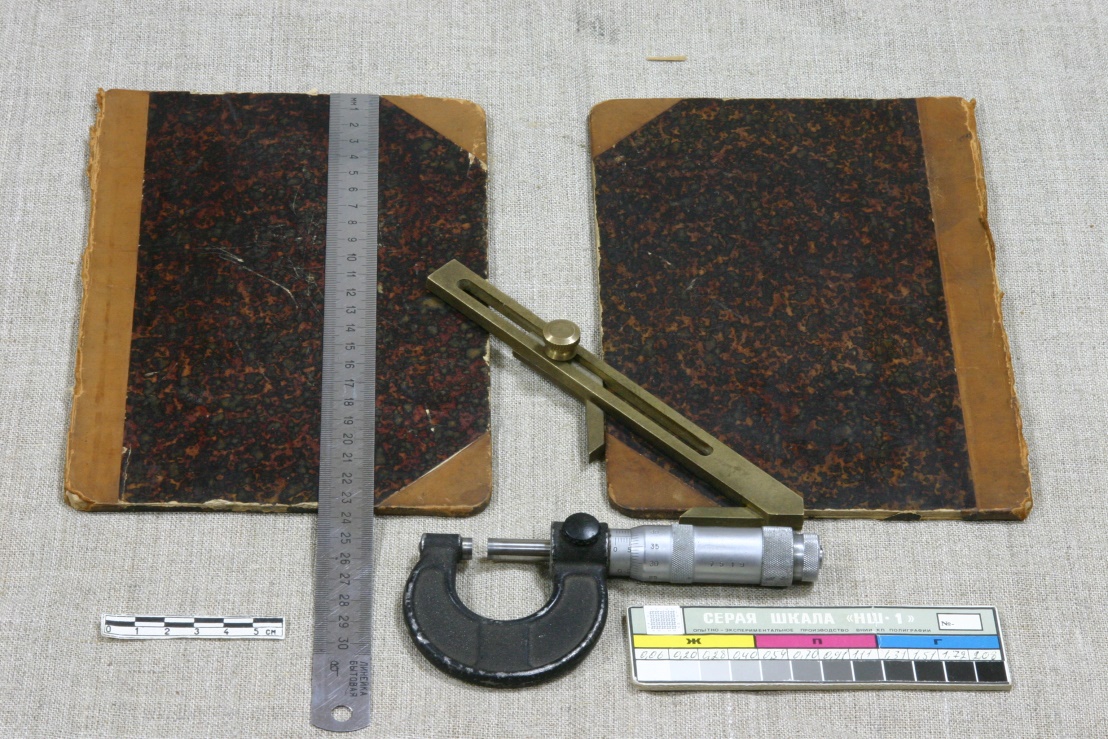 Disassembly of the binding: the covers are separated, the exact dimensions of the cardboard covers and corners are removed.
Restoration process
Marble. Bookends.
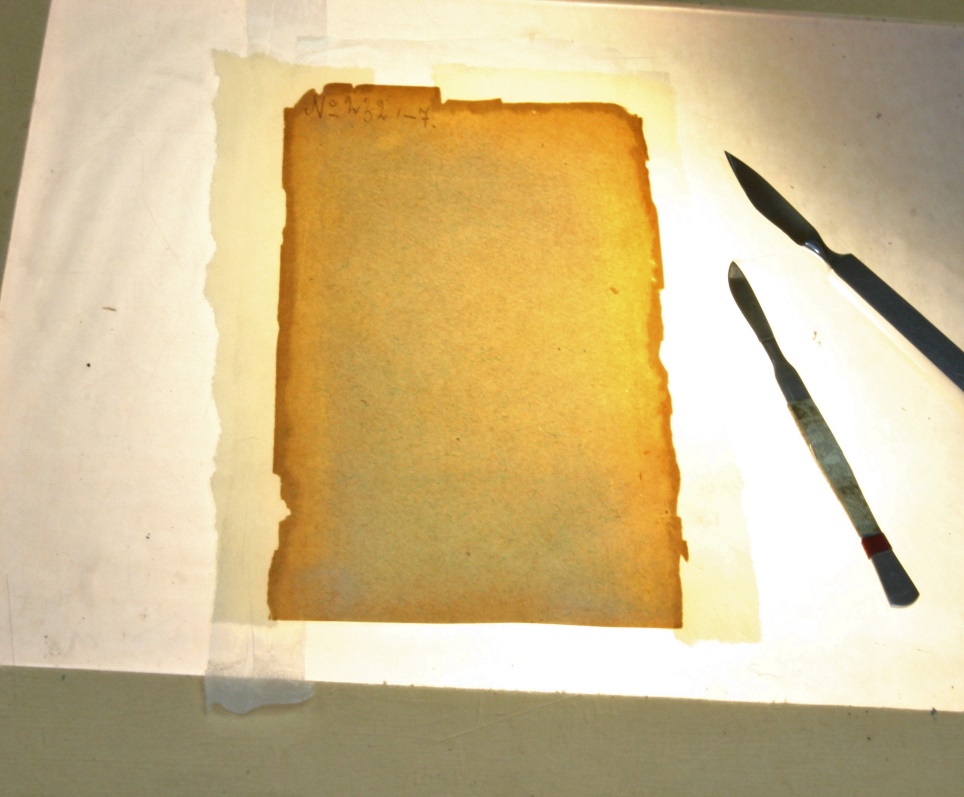 Soaking in a ditch.                               Department of marble and endpapers.                  Transfer for restoration.
Restoration process
Marble.
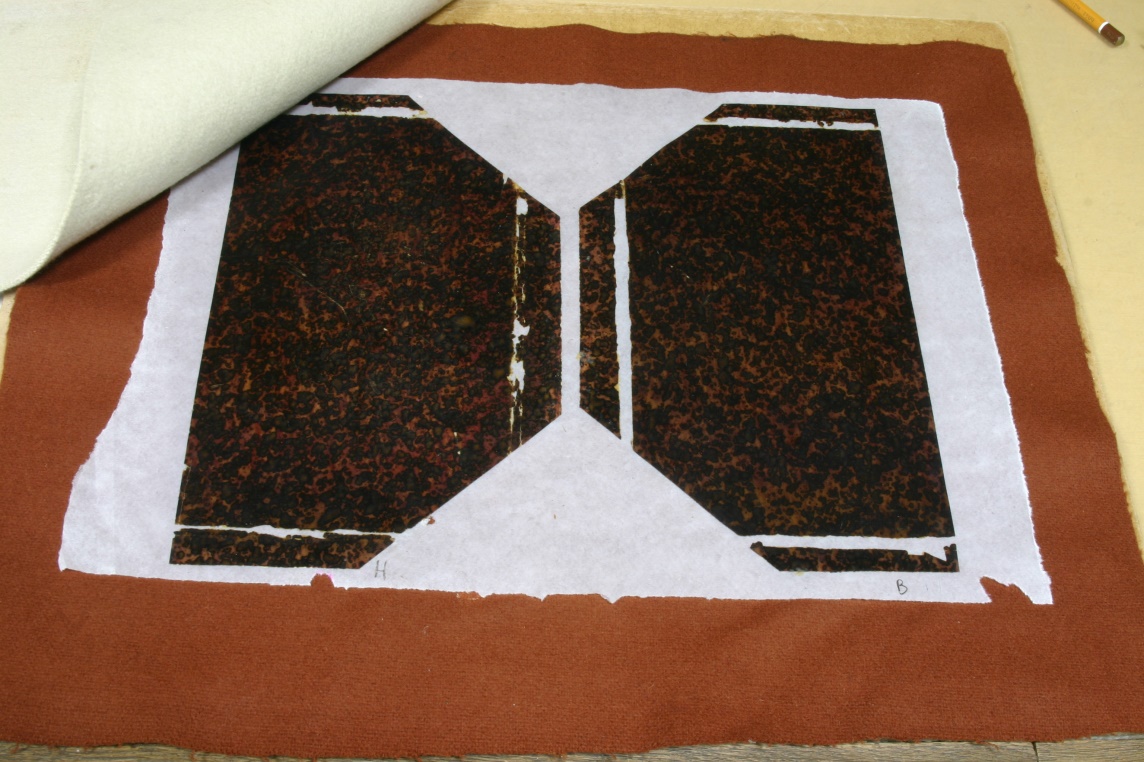 Pressing the marble paper between the cloth until completely dry.
Restoration process
Book block
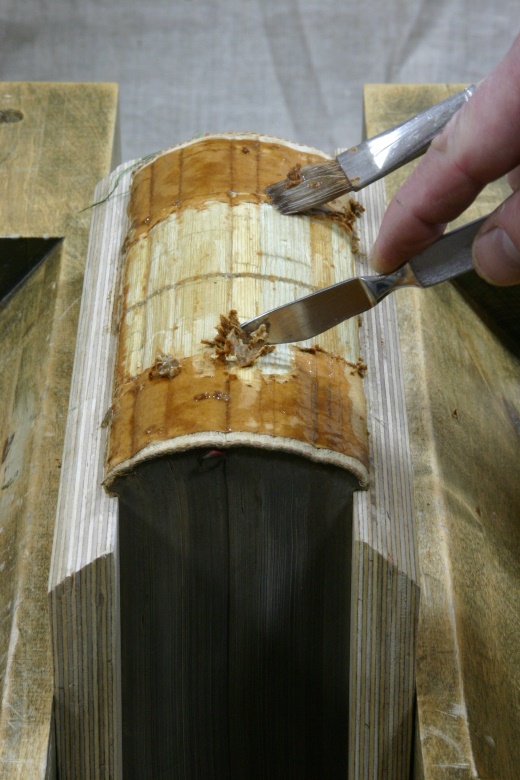 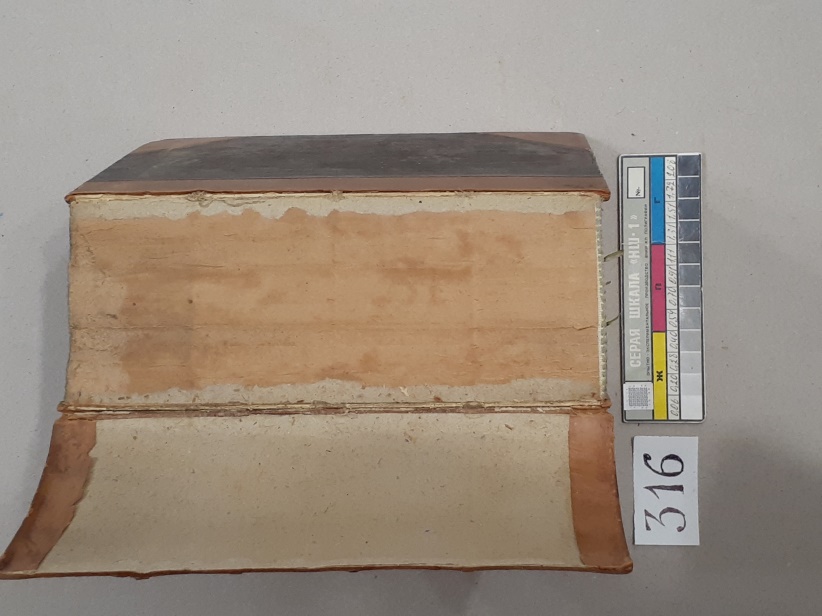 Deformed block.                 The formation of the spine in a vise.  Removing adhesive residue.
Restoration process
Restoration process
On the book block
  are recovering
  sewing cords
Materials: natural linen thread, needle.
Restoration process
Restoration and filing of the first notebooks
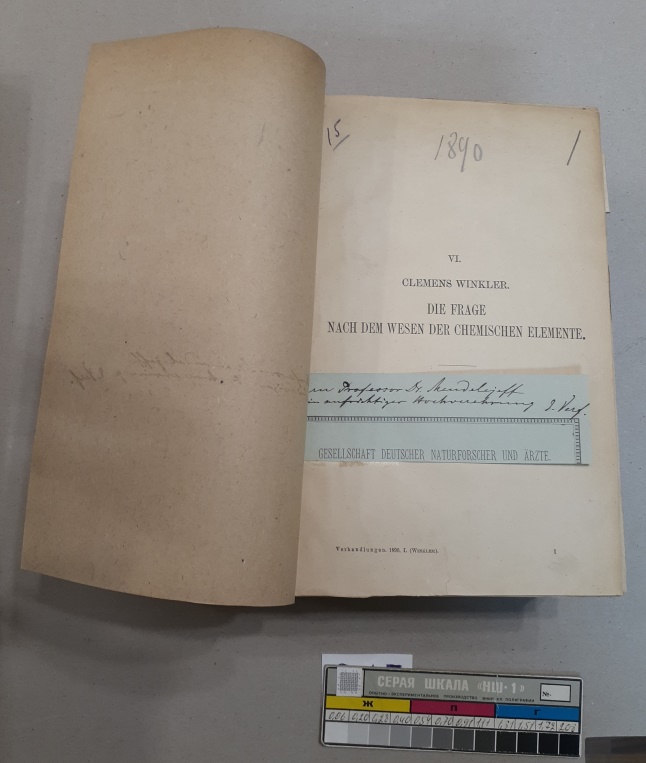 Before restoration                                                                             After restoration and filing to the block
Restoration process
Filing of notebooks of the book block.
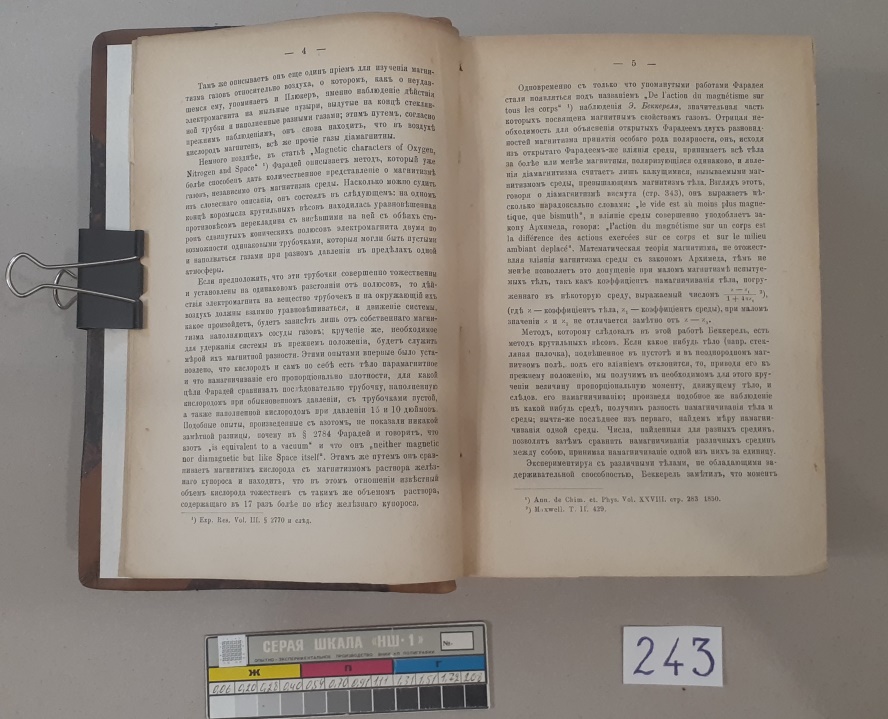 Destruction of sewing before restoration                  Restoration of sewing after restoration
Restoration process
Book block. The final stage: the formation of the "mushroom cap"
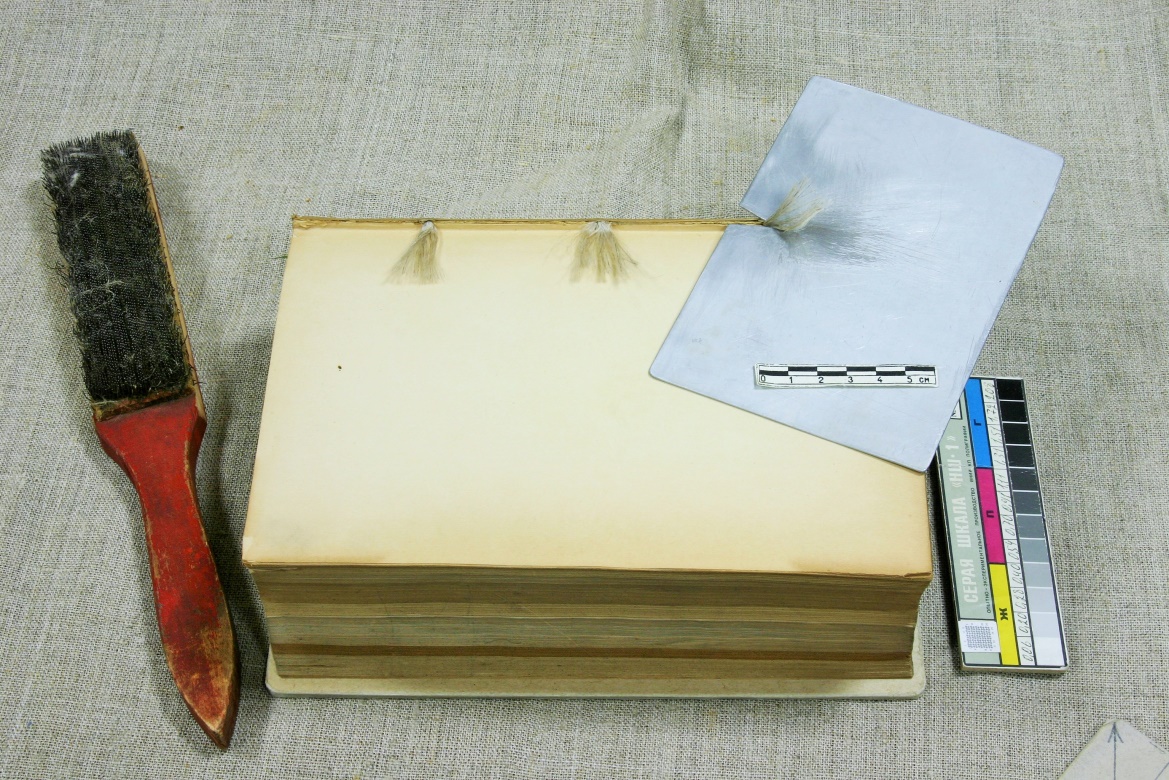 Manufacturing and
  gluing
paper sleeve
book block
clamped down to
complete drying
Combing yarn cords sewing into fibers
Restoration process
Toning the new leather base
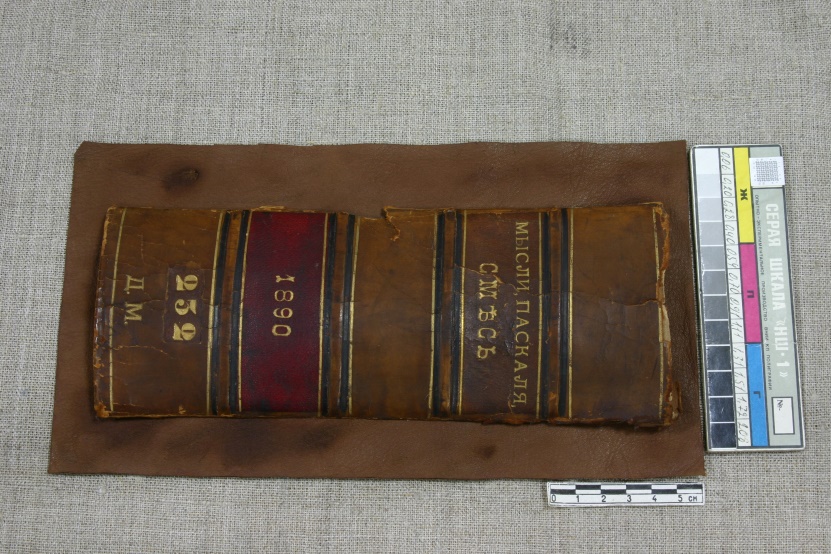 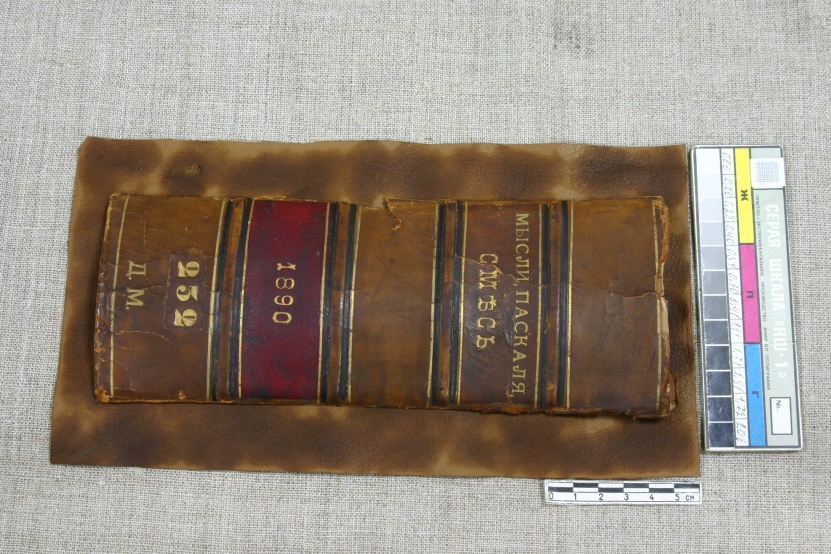 Vegetable tanned calfskin leather.                                                       Material: aniline dye.
Restoration process
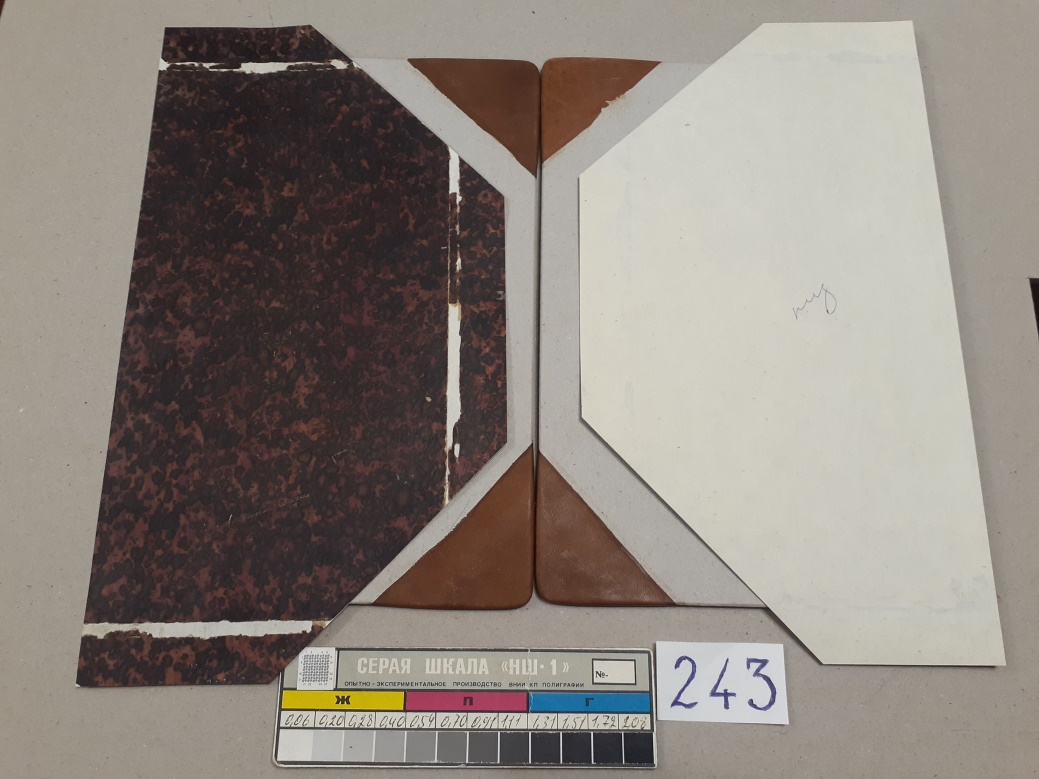 Production of new cardboard covers                                  Production of leather corners
Restoration process
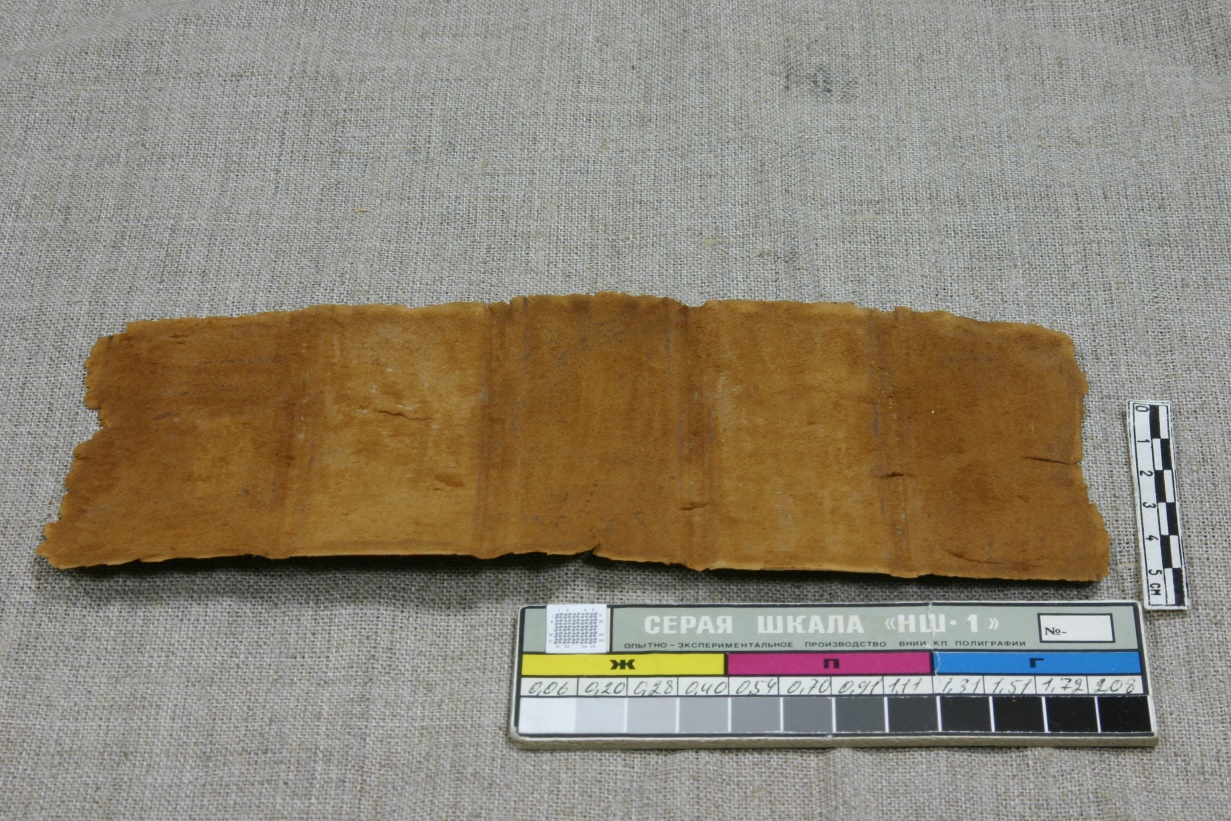 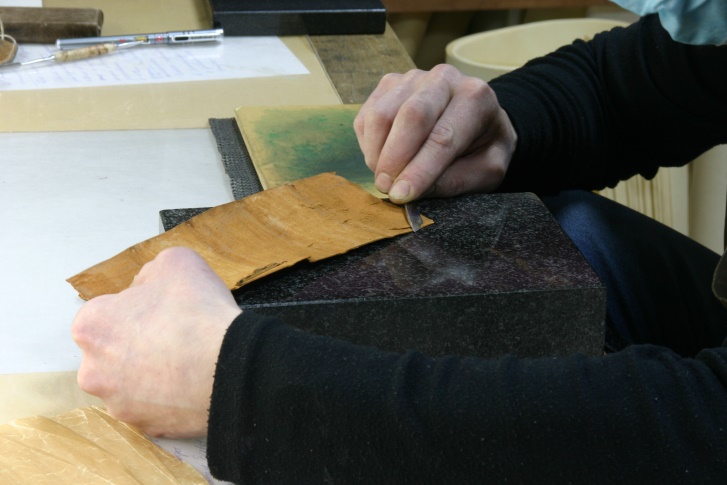 Cleaning a fragment of the old spine from traces of paper lag and glue
Restoration process
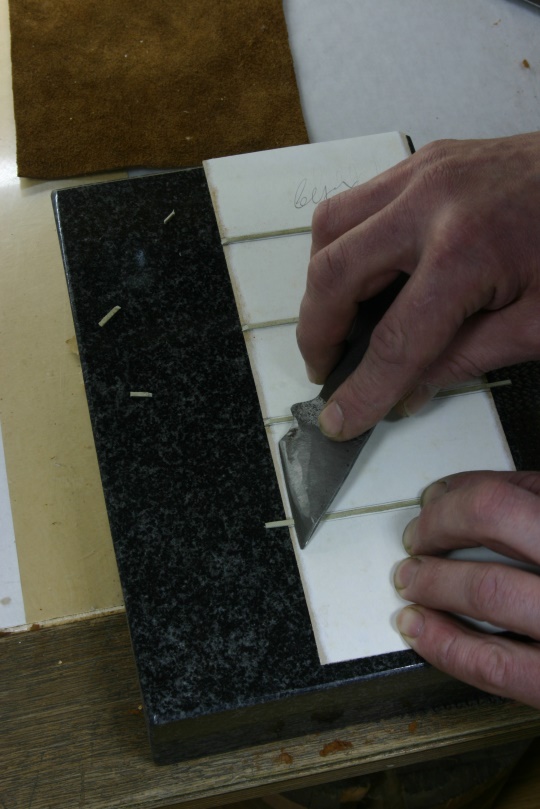 Imitation of "false" sewing bandages on a new lagging
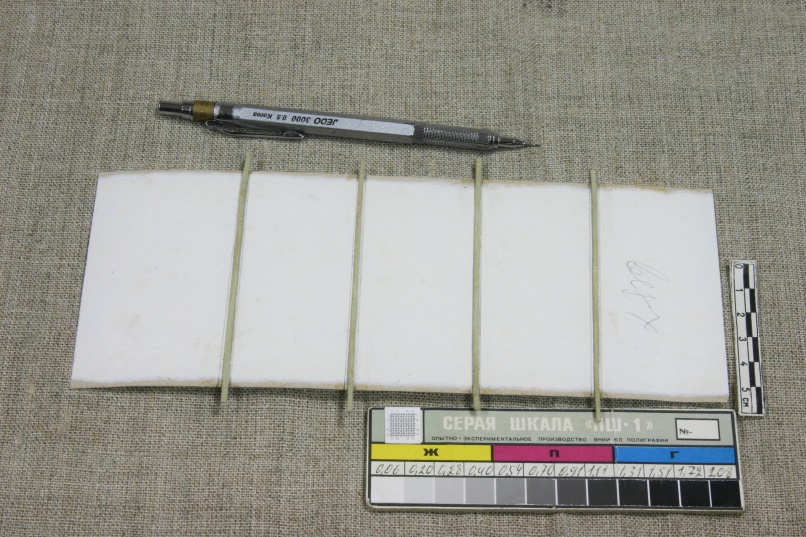 Marking bandages on a new lag                             Gluing leather strips -                                     Oblique cut edges
                                                                                                   binding bandages
Restoration process
Spine recovery
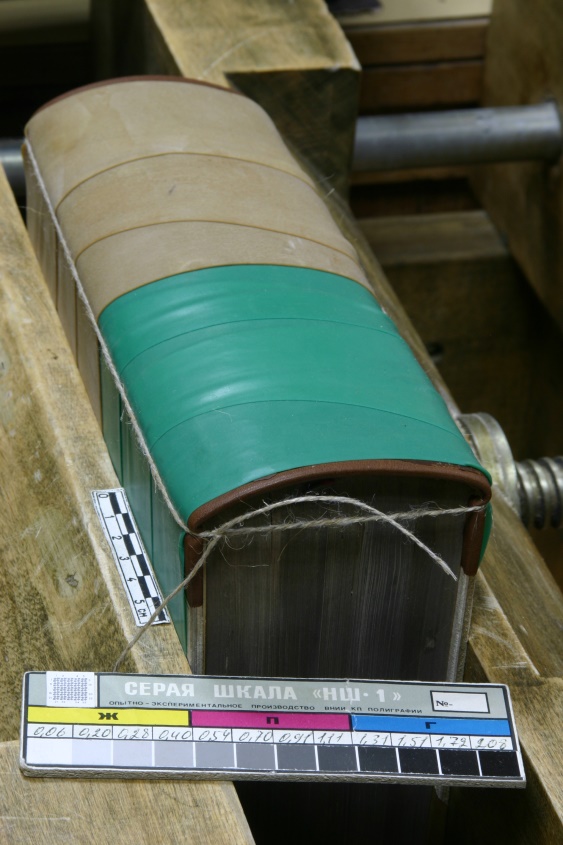 The new leather base is lagged glued.
We select "false" bandages
2. We fix the adhesive with elastic
rubber bandages.
We make a binding through
end hinges of covers.
select "ears"
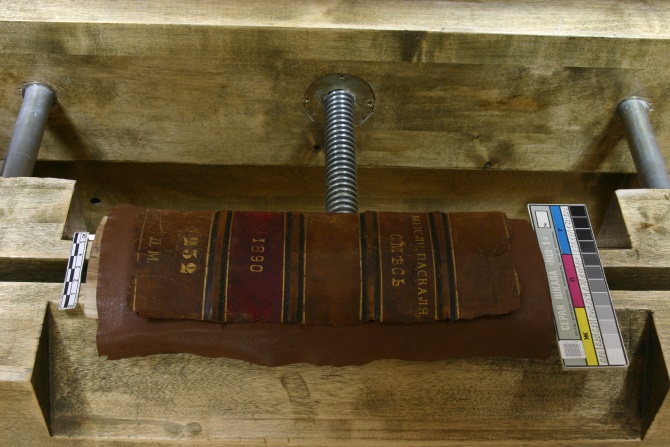 3. Glue the old spine
on a new leather base.
Restoration process
Binding assembly
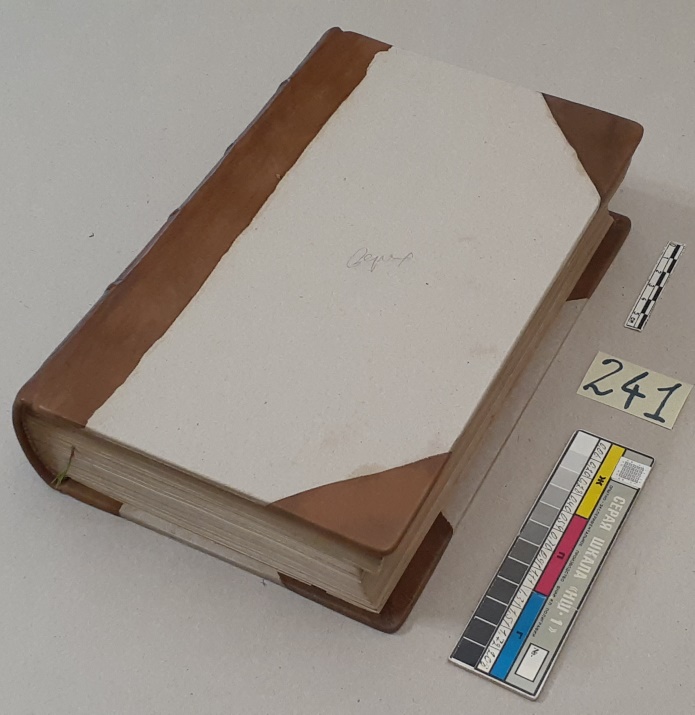 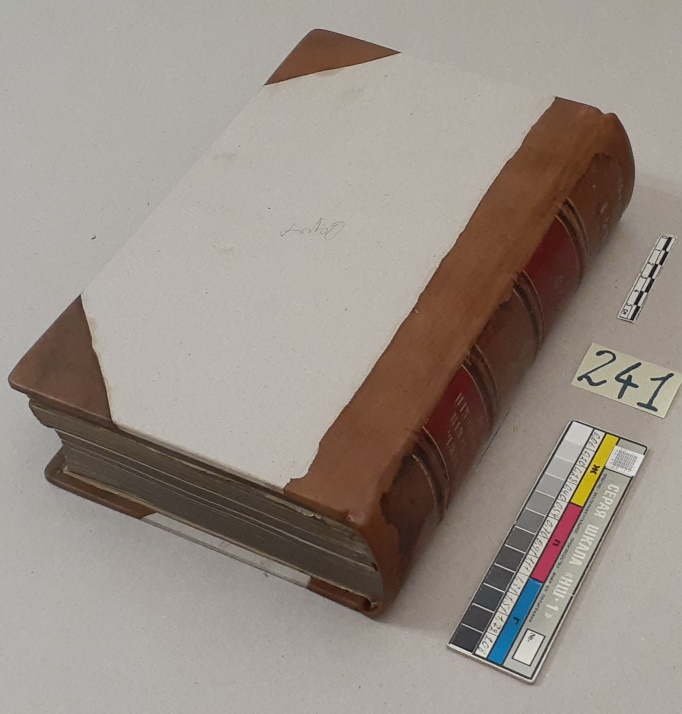 New corners                                          New spine                                         Old fragment on a new basis
Restoration process
Marble paper and cords
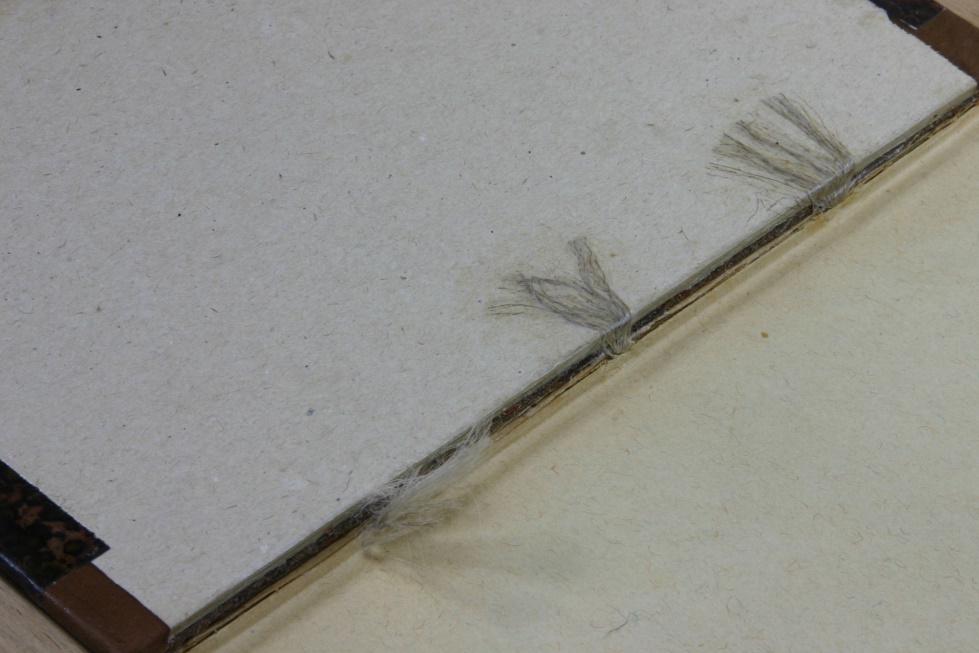 1. Bonding of the marbled paper                                                  2. Cords glued on the inside to the lids
Restoration process
Strengthening gaps on endpapers.
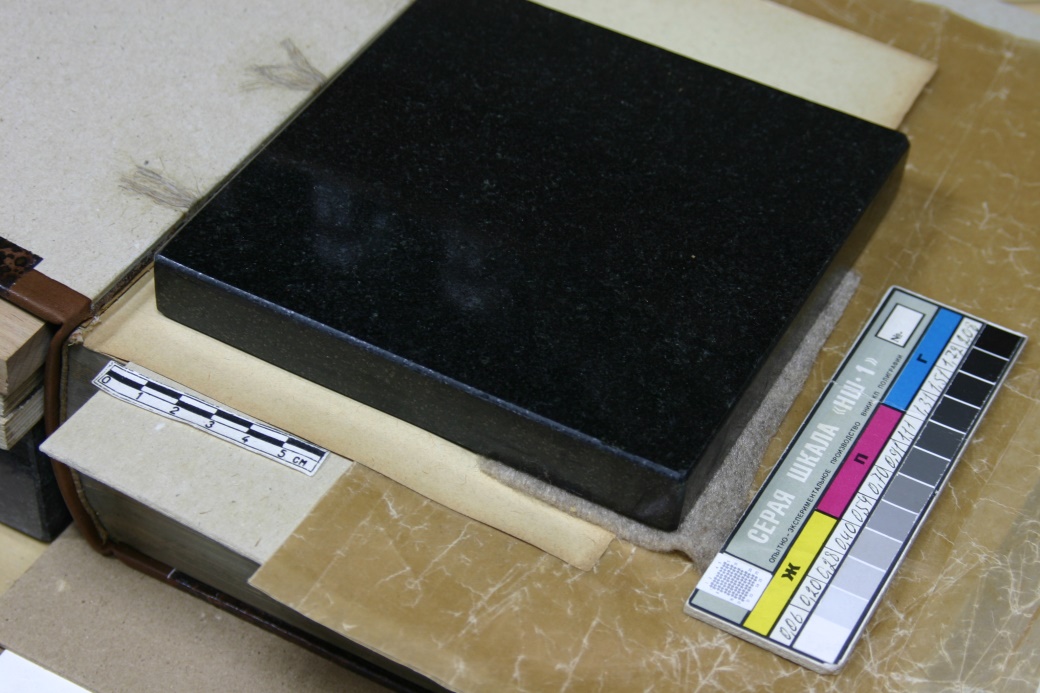 Materials: flour glue, cloth, Japanese paper, small weight.
Restoration process
Pasting bookends
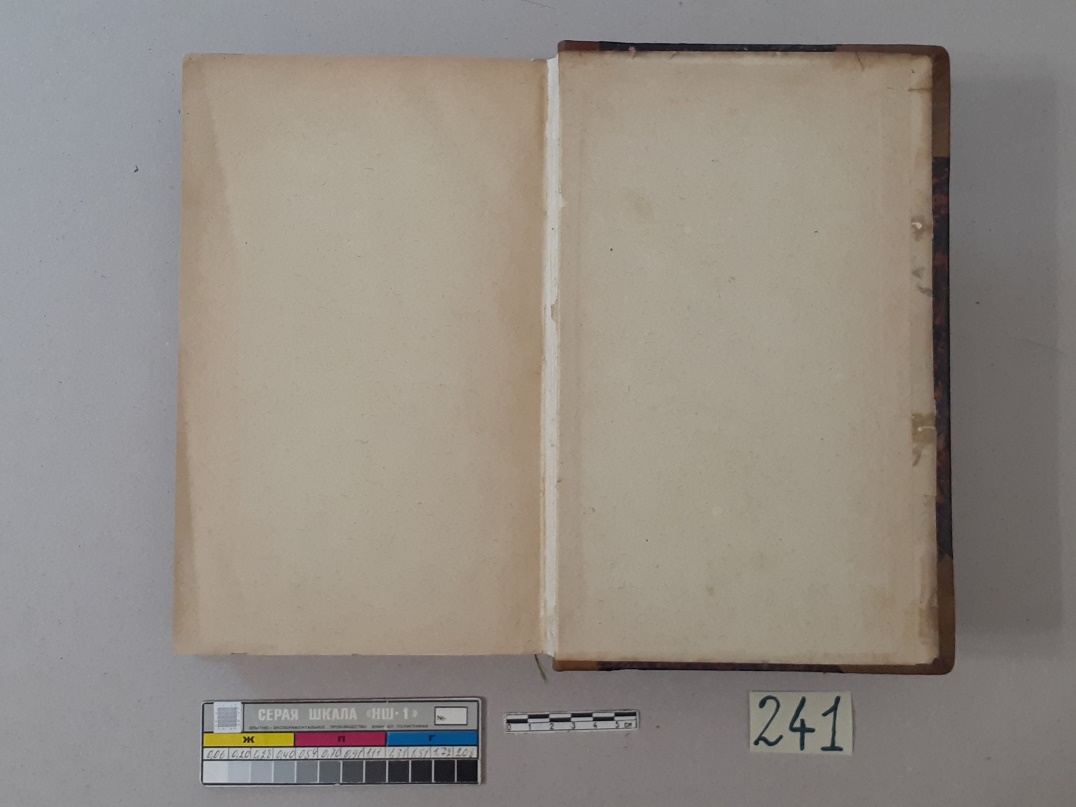 Upper binding cover                                                    Lower binding cover
Restoration process
Marble tinting
paper on the ends of the lids
Reinforcing the front
  marble paper (PVButyral
    5% alcohol solution)
Processing of leather elements
lanolin-based impregnation
and wax
The result of restoration activities
D.M. 316

1.Repaired sewing cords;
2. Notebooks are filed,
formed, fortified
book block;
3. Made new carton
Covers;
4. New corners were made and
a new spine for the old base;
5.Reinforced marble paper.
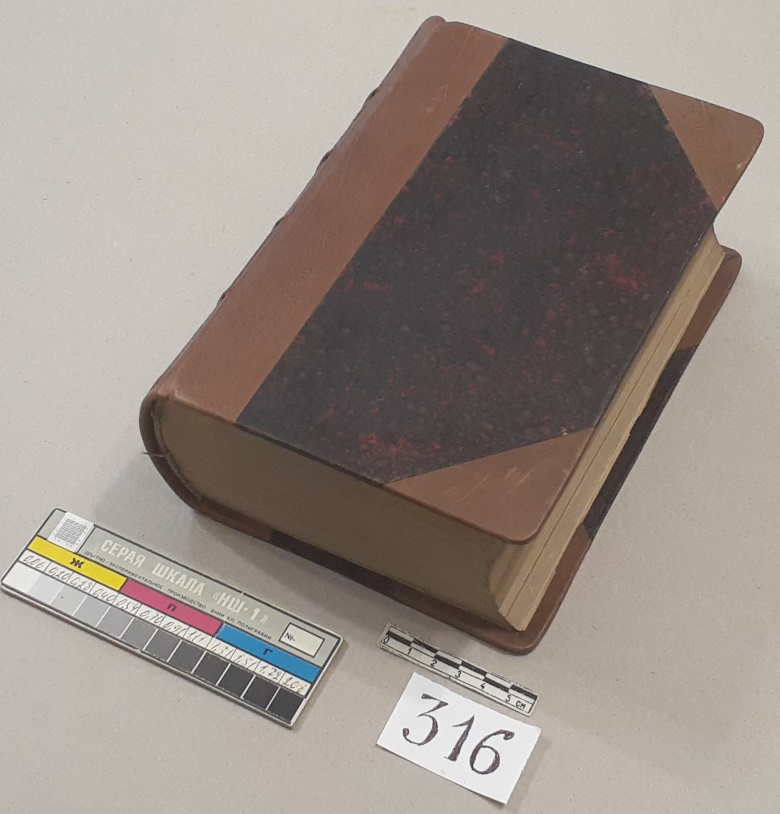 Before restoration                                       After restoration
The result of restoration activities
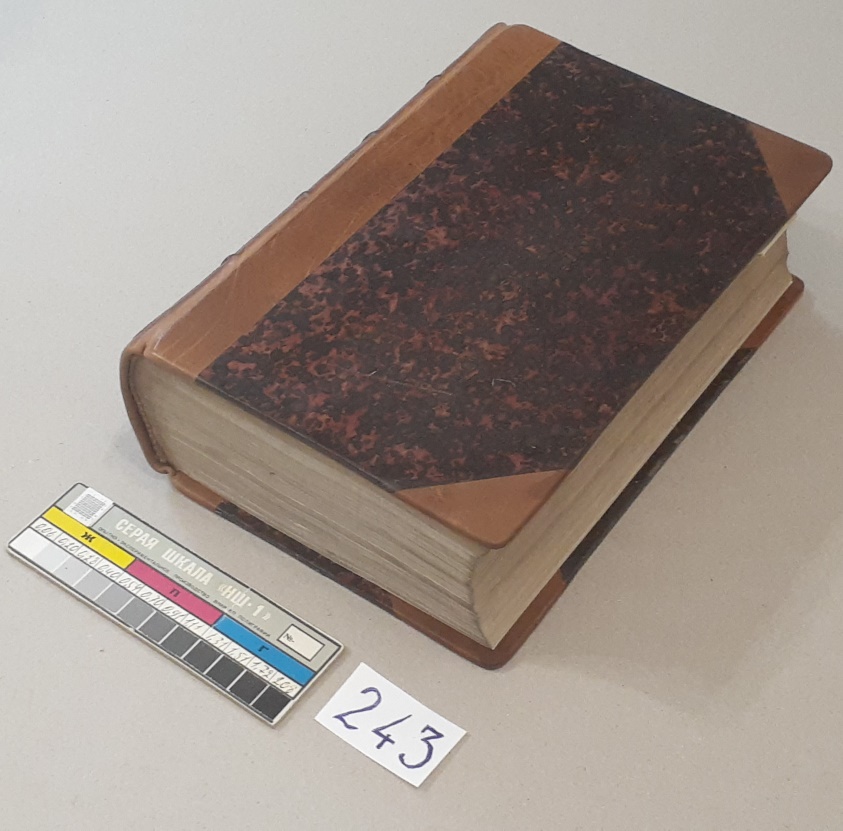 D.M. 243
1.Repaired sewing cords;
2. Notebooks are filed,
formed, fortified
book block;
3. Made new
cardboard covers;
4. Made new corners and a new spine
for the old base;
5.Refurbished
marble paper.
Before restoration                                    After restoration
The result of restoration activities
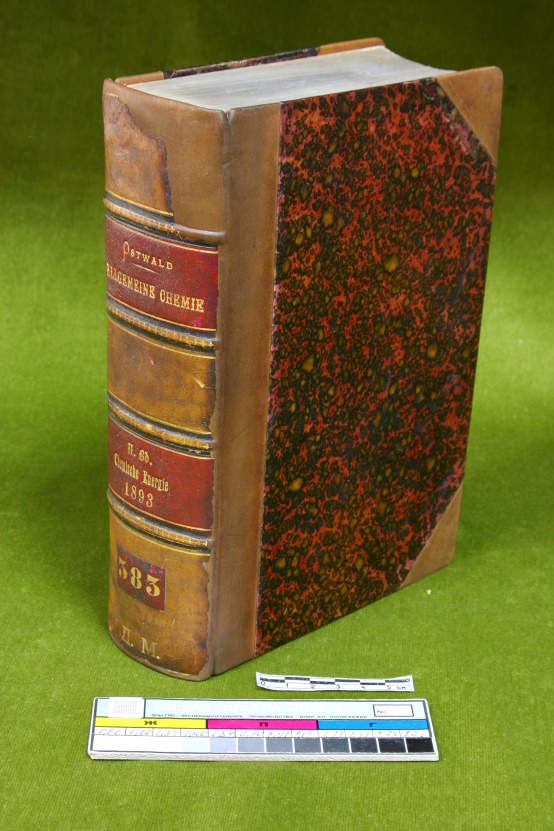 D.M. 383

1.Repaired sewing cords;
2. Notebooks are filed,
formed, fortified
book block;
3. Made new carton
Covers;
4. New corners were made and
a new spine for the old base;
5. Restored marble paper.
Before restoration                         After restoration
The result of restoration activities
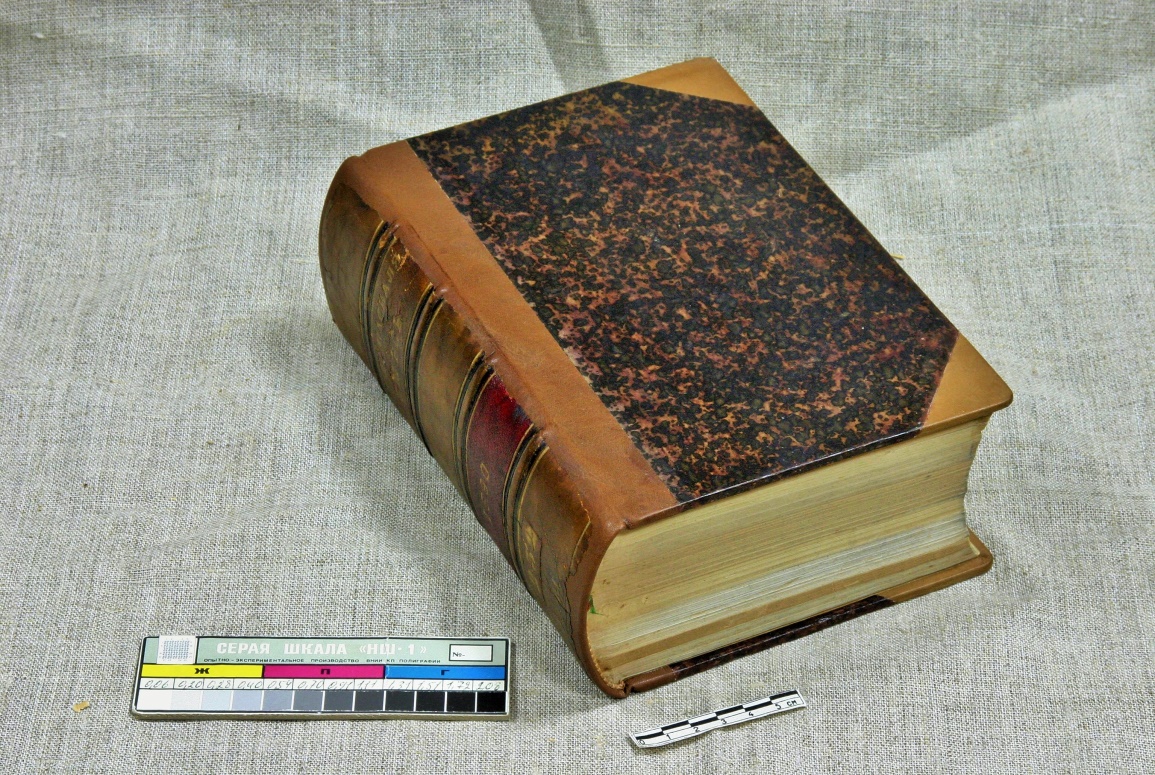 D.M. 333 Before restoration                                                         After restoration
The result of restoration activities
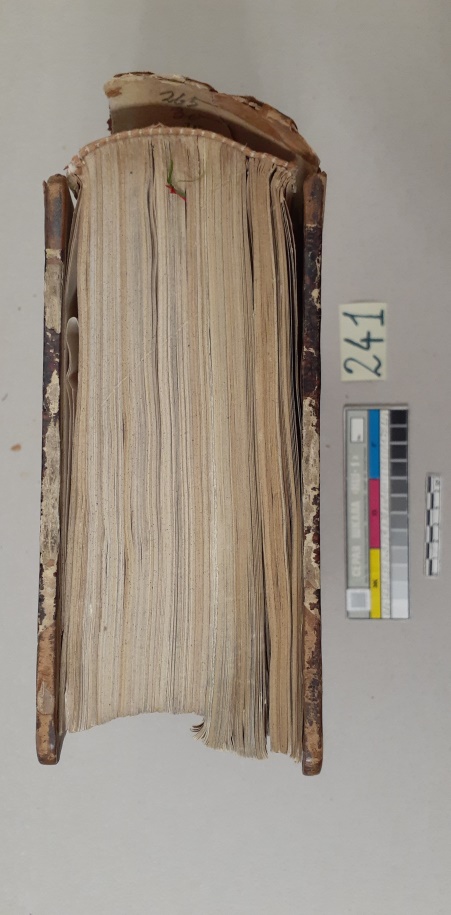 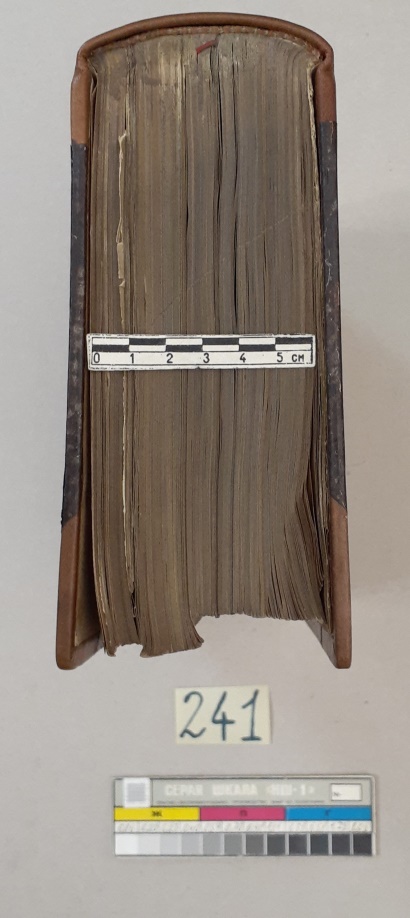 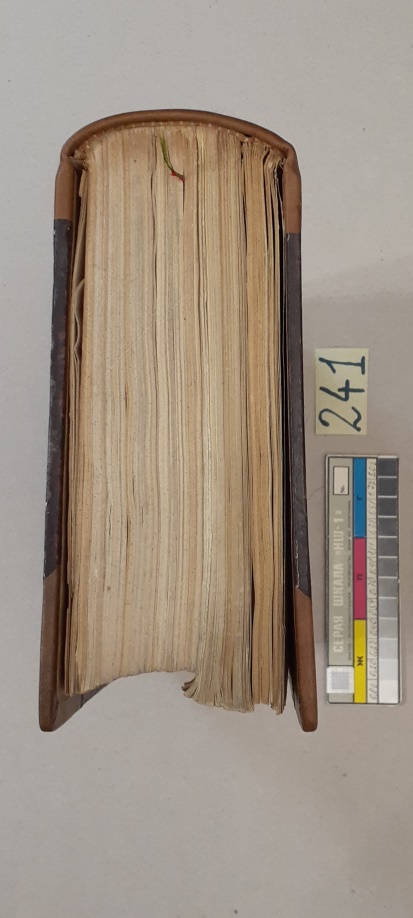 D.M. 241 Before and after restoration ("head")                           Before and after restoration ("tail")
Conclusion
In the restoration of semi-leather bindings from the collection of the D.I. Mendeleev
an alternative technique was used to restore the basic functions of the binding
accepted in many restoration centers, laboratories and libraries in Russia.
Reversible adhesives were used: flour and animal origin, neutral cardboard,
vegetable tanned calfskin, linen, aniline dyes.
The binding has gained strength and high performance characteristics.
All this makes it possible to use bindings in the museum exposition and
in scientific works.
Photo: 1.2; https://spbu.ru/news-events/krupnym-planom/muzey-arhiv-d-i-mendeleeva-spbgu-svyaz-vremen